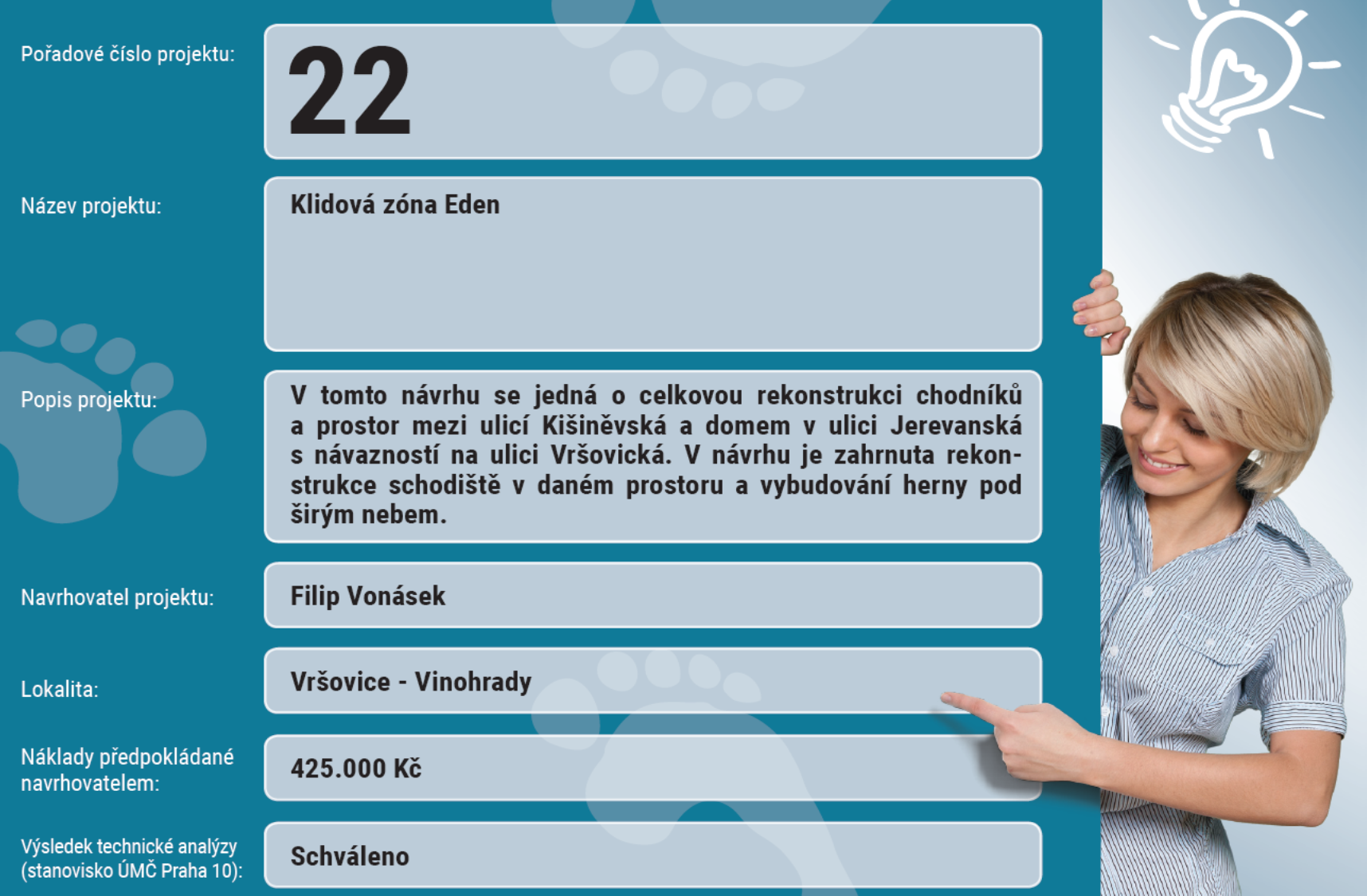 Klidová zóna Eden
Projekt Moje stopa 2016
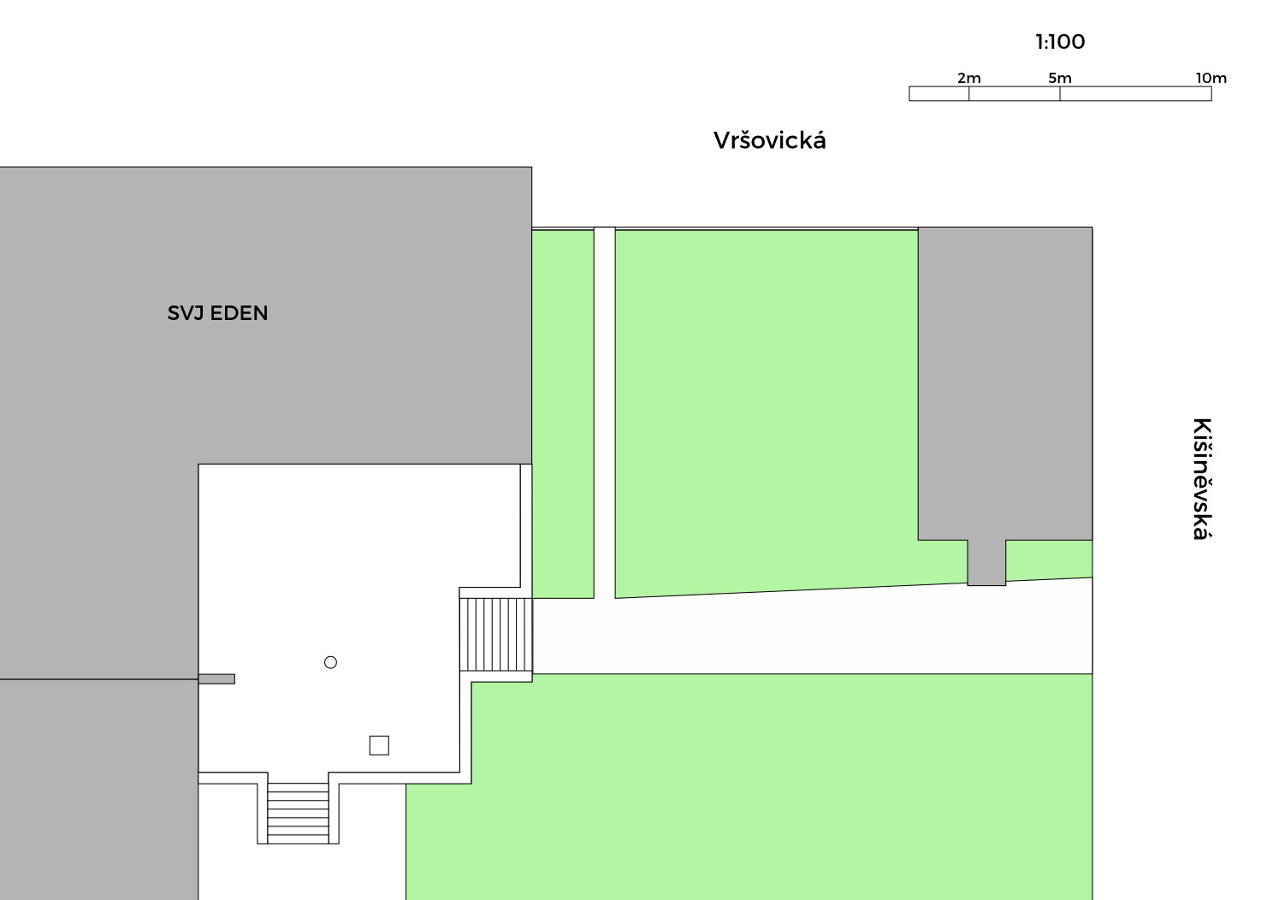 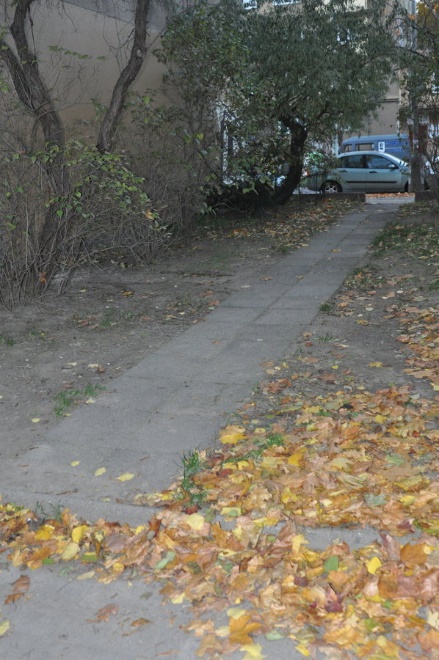 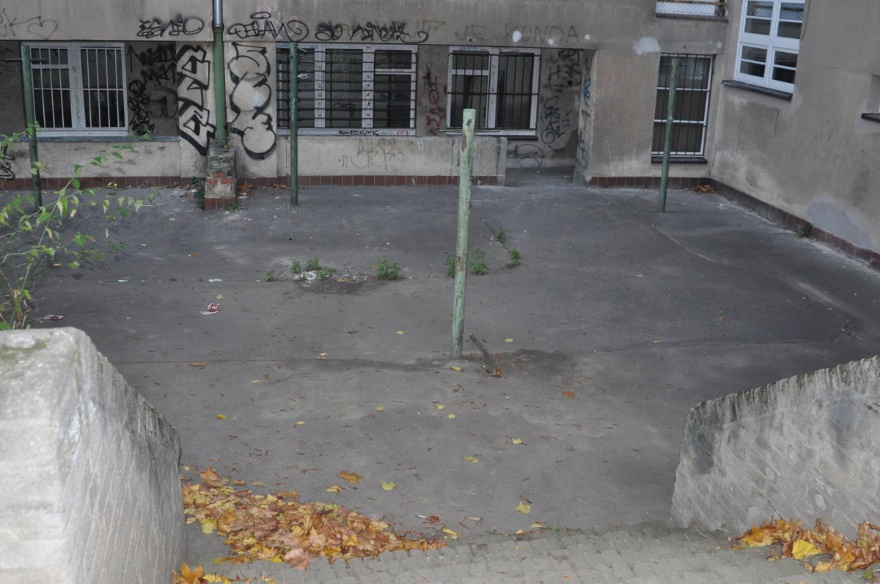 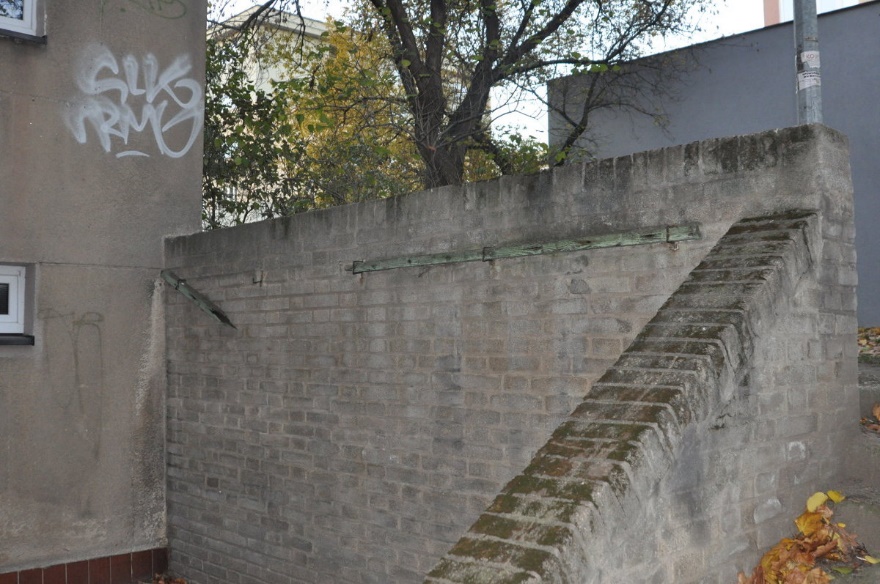 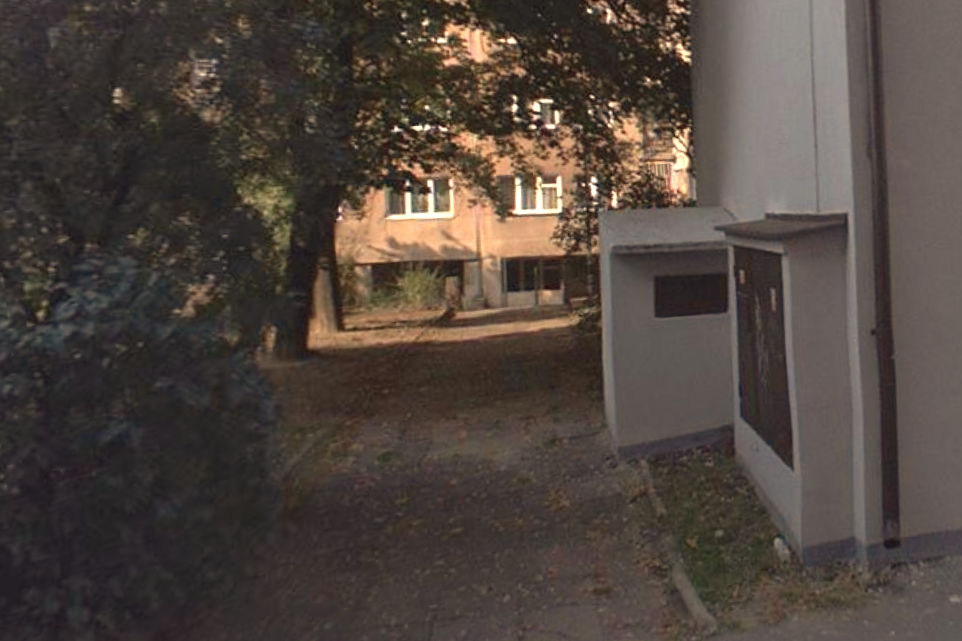 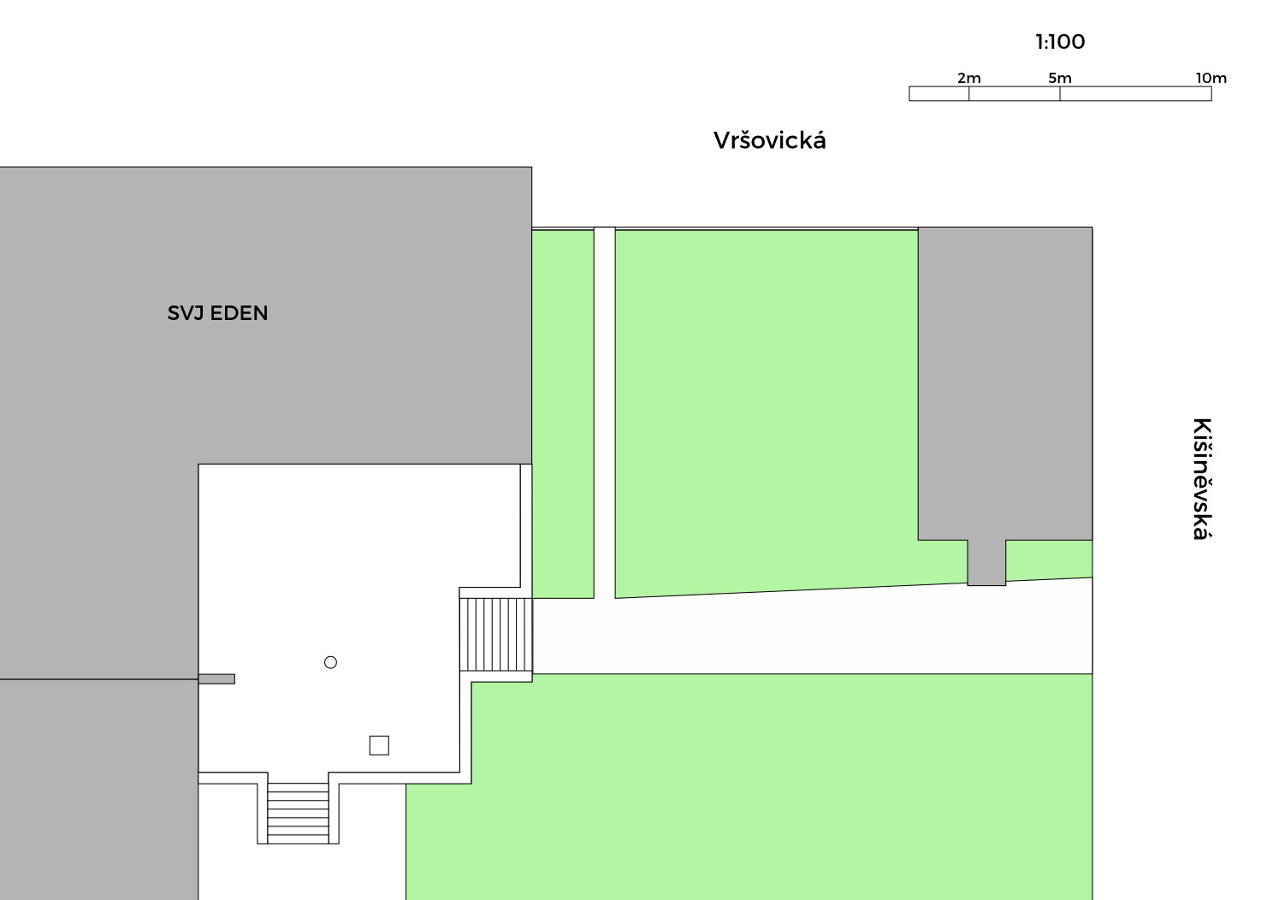 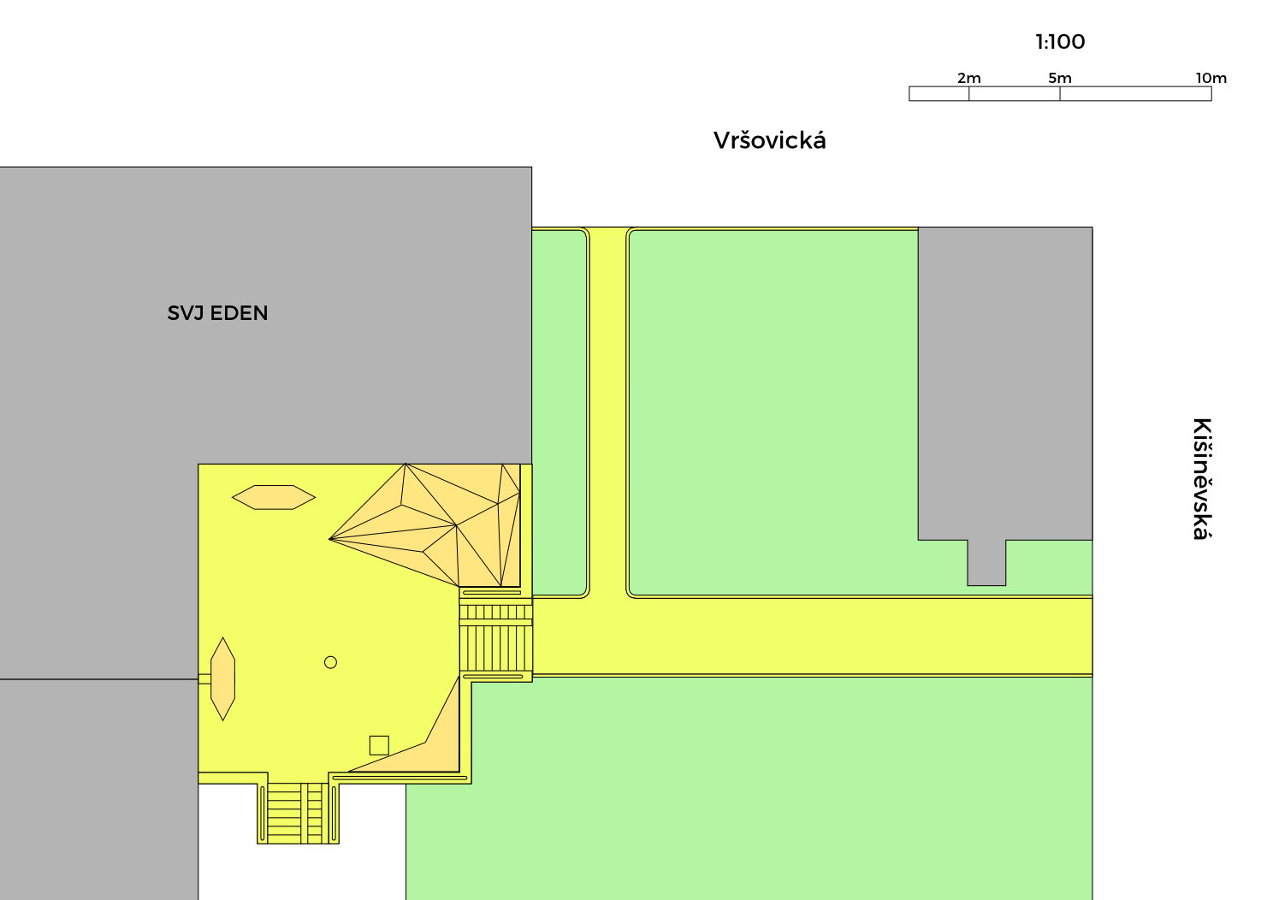 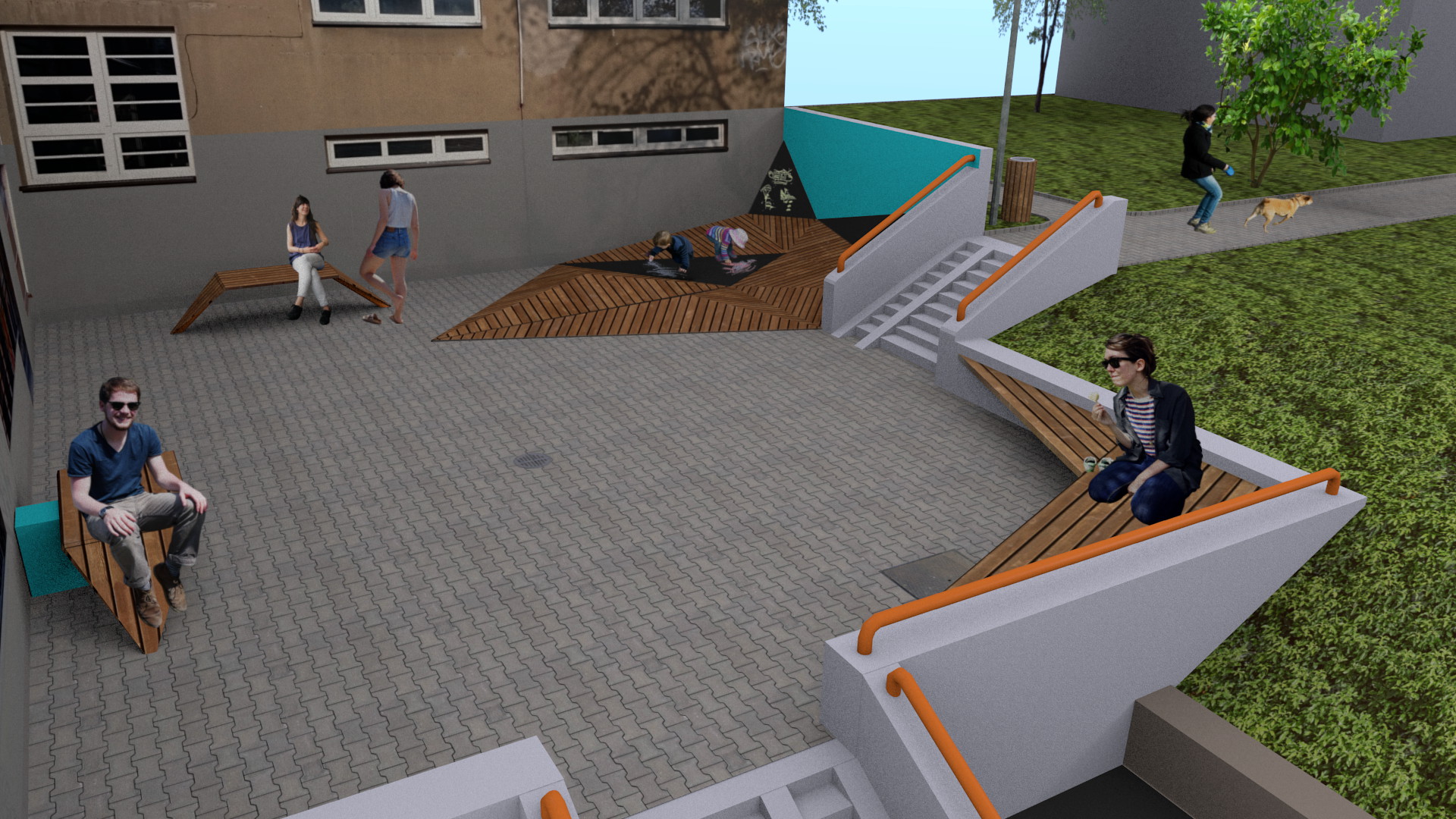 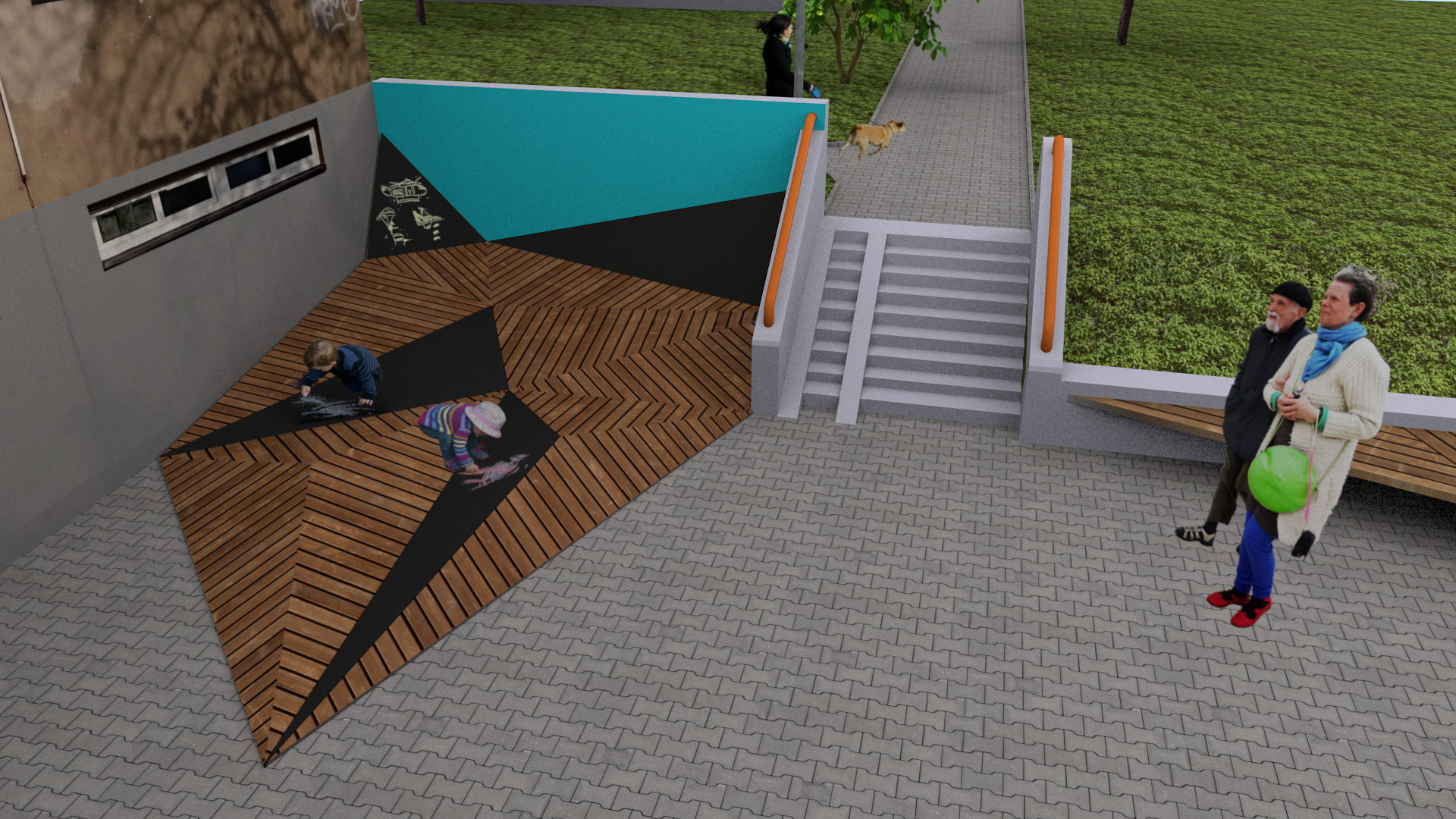 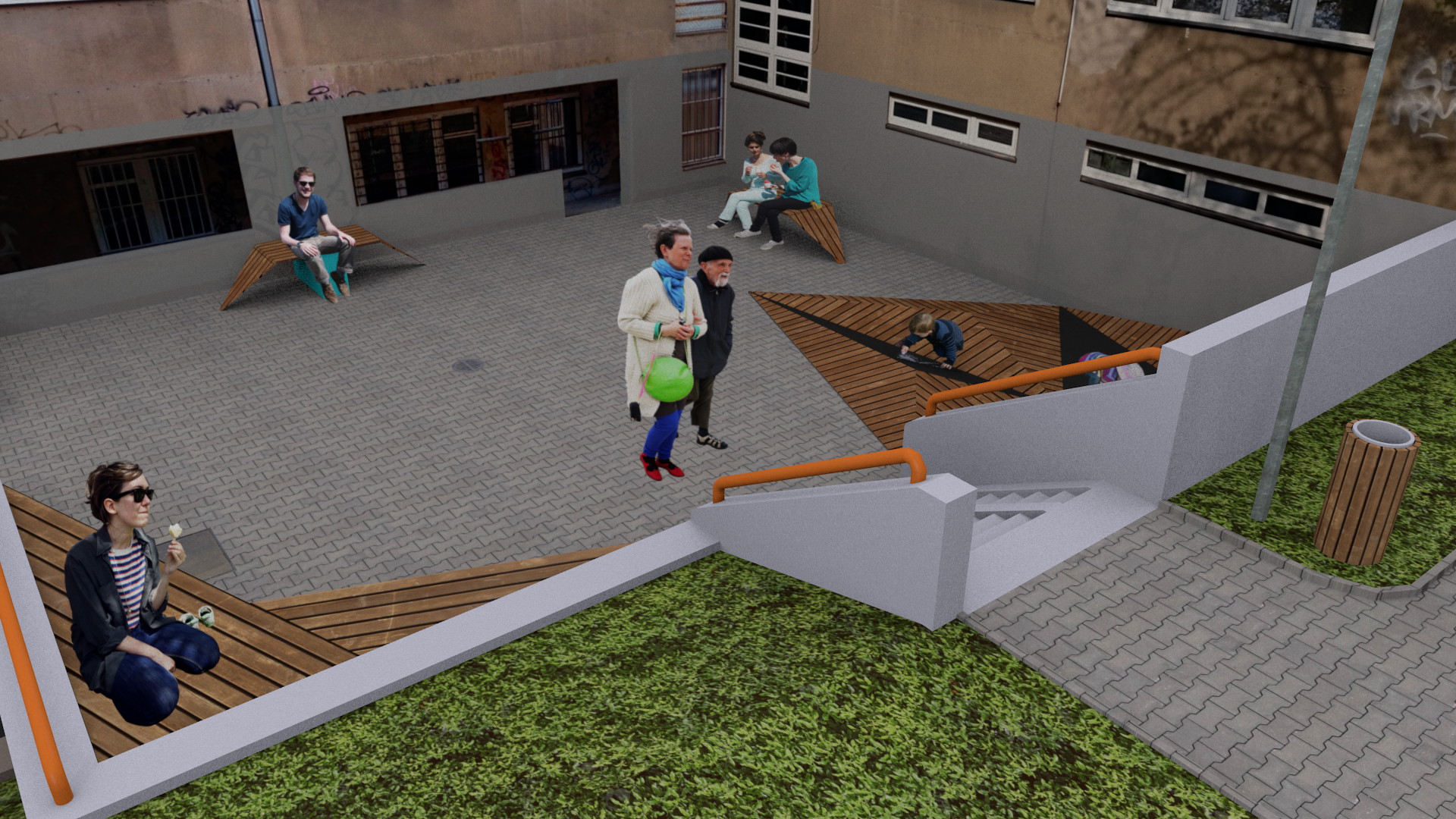 Oprava
Průchodnost
Zařízení prostoru
Oživení